Administrative Law
Part 5: Agency Action
Lecture 4: Exceptions to Procedural (Rulemaking) Requirements
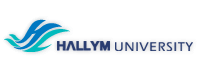 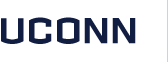 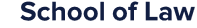 Procedural Rules
To determine whether there is an exemption from APA rulemaking procedure, court’s have the difficult task of distinguishing between non-exempt substantive rules and exempt procedural rules.
Often times rules that seem purely procedural can influence the outcome of adjudications – does that make those rules substantive?
Air Transport Ass'n of America v. Dep't of Transportation (1990)
Background: 
Congress passed a law authorizing the FAA to prosecute and adjudicate administrative actions whenever the penalty was below $50,000. 
FAA produced a Penalty Rule which provided a formal adjudicatory and penalty schedule, but in doing so they did not have notice and comment requirements.
Generally, an agency does not have an exception to notice and comment rule when the action “substantially alters the rights or interests of regulated parties.”
Air Transport Ass'n of America v. Dep't of Transportation
Issue: Was the FAA required to give notice and an opportunity to comment before promulgating its civil penalty rules? 

Air Transport argued that the FAA’s failure to comply with the notice and comment requirements of the APA renders the Penalty Rules invalid. 
The FAA argued that it was justified in dispensing with notice and comment under the “rules of agency organization, procedure, or practice” exception to  section 553.
Air Transport Ass'n of America v. Dep't of Transportation (Majority)
Holding: Yes, the agency was obliged to follow notice and comment because the rule substantially impacted civil penalty defendants right to administrative adjudication.

The majority held that because an action can be labeled procedural does not ensure it falls outside the scope of the APA notice and comment rule. The purpose of the procedural exception is to ensure that agencies can attend to their “housekeeping” matters, which would fall outside rules that impact outside substantive rights.
The decisions relating to civil penalties “encode a substantive value judgment” on a defendant’s adjudicatory procedures. Because the Penalty Rules substantially affect civil penalty defendants’ rights to avail themselves of an administrative adjudication, members of the aviation community had a legitimate interest in participating in the rulemaking process.”
Air Transport Ass'n of America v. Dep't of Transportation (Dissent)
This case was remanded on appeal to SCOTUS and vacated as moot on remand, and thus the dissent is of equally persuasive authority.  No case exactly on point has come up again, however in note case JEM Broadcasting the court suggested that the approach in Judge Silberman's dissent might prevail were such a case to arise again.

Dissent:  the fact that procedure affects substance is true in all cases.  Thus if one accepts that any distinction between procedure and substance exists (which the court must, because Congress so prescribed in the APA), the designation an agency assigns to the rule – what it purports to accomplish – prevails.
Interpretive Rules and Policy Statements
Tests to distinguish legislative rules from interpretive rules or policy statements: 
Legal effects test: a legislative rule operates just like a statute, and violation of such a rule is itself grounds for prosecution without anything further, while an interpretative rule (or policy statement) merely offers the agency’s opinion on matters of law or policy.
Violation of an interpretative rule, on this understanding, is not sufficient grounds for prosecution: the agency must further prove that the conduct in question violates a legislative rule or an underlying statute.
Impact on agencies test: The distinction between a substantive rule and an interpretive rule or policy statement turns on whether an agency intends to "bind itself" from exercising future discretion in that area.
U.S. Telephone Ass'n v. FCC
Background: 
 Section 503(b) of the Communications Act authorizes the FCC to impose fines on licensees for violations of the Act or of regulations promulgated under the Act. 
In 1991, the FCC decided to abandon its traditional case-by-case approach for imposing fines and an order to adopt more specific standards.
The U.S. Telephone Association Petitioner claimed that the FCC violated the APA by issuing the new standards without notice and an opportunity to comment.
U.S. Telephone Ass'n v. FCC
Issue: Were the standards general statements of policy exempt from the notice and comment obligation that the APA imposes on the adoption of substantive rules? 

“The distinction between the two types of agency pronouncements has not proved an easy one to draw, but we have said repeatedly that it turns on an agency’s intention to bind itself to a particular legal policy position.” (CB 379)
U.S. Telephone Ass'n v. FCC
Holding:  The standards are not a policy statement and therefore must be submitted for comment under the APA.
If an agency publishes a statement with sufficient detail and then applies that statement in virtually every instance of subsequent adjudication, that agency has not demonstrated an intent to retain discretion, thus making it apparent the agency effectively bound itself.
“The difficulty we see in the Commission’s position is that the appendix affixed to the short “policy statement” sets forth a detailed schedule of penalties applicable to specific infractions as well as the appropriate adjustments for particular situations. It is rather hard to imagine an agency wishing to publish such an exhaustive framework for sanctions if it did not intend to use that framework to cabin its discretion.” (CB 380)
Professionals & Patients for Customized Care v. Shalala
Background: 
In 1992, the FDA promulgated CPG 7132.16 to address the perceived problem of large-scale compounding by establishments with retail pharmacy licenses.
Compounding is the practice of buying drug substances in bulk, combining them with other drug substances, and then marketing them.
CPG 7132.16 outlined factors that the FDA would consider in determining whether to initiate an enforcement action.
P2C2 claimed that CPG 7132.16 is invalid because it is a substantive rule issued in violation of the APA’s notice-and-comment requirement.
Professionals & Patients for Customized Care v. Shalala
Issue: Was the guide a substantive rule subject to the notice and comment obligation?
Two part test: 
Whether the pronouncement acts prospectively. 
A general statement of policy is one that does not impose any rights and obligations or have a present effect
Whether a purported policy statement genuinely leaves the agency and its decisionmakers free to exercise discretion.
Professionals & Patients for Customized Care v. Shalala
Holding: The Guide was not a substantive rule, because the language made it clear that it was not intended to foreclose the agency’s discretion in bringing an enforcement proceeding.
Applying the two-part test: 
1. The FDA treated the factors in CPG 7132.16 as guidelines to help identify whether a particular pharmacy might be engaged in unlawful compounding, not as binding norms.
2. The language of CPG 7132.16 made it clear that it was not intended to foreclose the agency’s discretion in bringing an enforcement proceeding.
This case provides an example of when the court does not find a policy statement to be binding norm or to cabin the agency's discretion on that subject.
For Good Cause
The Good Cause Exemption: When the agency for good cause finds (and incorporates the finding and a brief statement of reasons therefor in the rules issued) that notice and public procedures thereon are impracticable, unnecessary, or contrary to the public interest, they are exempt from section 533.
Determining whether rulemaking procedures are “impracticable, unnecessary, or contrary to the public interest” is inherently fact-specific.
Courts have said that the exception should be narrowly construed and reluctantly used.
U.S. v. Dean
Background: 
Dean was charged with traveling in interstate commerce and knowingly failing to register as a sex offender under the Sex Offender Registration and Notification Act.
Dean asserted that the Attorney General did not have good cause to promulgate a rule making SORNA retroactive without notice and comment as required by the APA.
U.S. v. Dean
Issue: Does the Attorney General’s promulgation of a rule making SORNA retroactive qualify for the good cause exception? 
In promulgating the SORNA, the Attorney General invoked the good cause exception and stated that immediate effectiveness of the rule was necessary to address the practical dangers of additional sexual assaults and child sexual abuse or exploitation offenses.
U.S. v. Dean
Holding: The Attorney General had good cause to bypass the APA’s notice and comment requirement.
Good cause is satisfied where imminent harm could result from delay of promulgation of a rule.  
In the case of sex offender registry, the court found that the additional Federal law enforcement resources (in addition to state resources) which could be brought to bear by retroactive application of the rule could sufficiently alter the probability of preventing harm so as to satisfy a material change the likelihood that material harm would result.  
Additionally, the certainty brought by rapid promulgation of the rule to existing (not future) offenders, while not sufficient as a "good cause" justification on its own, added weight to the attorney general's GC claim.